Reacting Masses
C3.5
Reacting Masses
If we know the mass of just one reactant or product… 
	we can calculate the mass of any other 	reactant or product.
An example
H2 + I2 → 2HI

If we started with 4g of H2 ,
What mass of I2 will react with it?

What mass of HI  will be produced?
H2 + I2 → 2HI

If we started with 4g of H2 ,
What mass of I2 will react with it?

First calculate the number of moles of H2
	Mr of H2 = 
		n =  m
	       	       Mr
	So, n =
2
4 ÷ 2
= 2 mol
H2 + I2 → 2HI

If we started with 4g of H2 ,
What mass of I2 will react with it?

Now we must look at the balanced equation
1 mole of H2 reacts with how many moles of I2?

But, we have calculated that we have 2 moles of H2, 
so how many moles of I2 will react with it?
1
2
H2 + I2 → 2HI

If we started with 4g of H2 ,
What mass of I2 will react with it?

Now we can calculate the mass of 2 moles of I2
		Mr of I2 =  

		m= n x Mr

		m =
127 x 2 =
254
2 x 254 =
508 g
H2 + I2 → 2HI

If we started with 4g of H2 ,
What mass of HI  will be produced?

First calculate the number of moles of H2
	Mr of H2 = 
		n =  m
	       	       Mr
	So, n =
2
4 ÷ 2
= 2 mol
H2 + I2 → 2HI

If we started with 4g of H2 ,
What mass of HI  will be produced?

Now we must look at the balanced equation
1 mole of H2 reacts with how many moles of HI2?

But, we have calculated that we have 2 moles of H2, 
so how many moles of HI will react with it?
2
4
H2 + I2 → 2HI

If we started with 4g of H2 ,
What mass of I2 will react with it?

Now we can calculate the mass of 4 moles of HI
		Mr of HI =  

		m= n x Mr

		m =
127 + 1 =
128
4 x 128 =
512 g
Checking the answer
In this question we can see if the answer is right, by see if the conservation of mass is true
H2 + I2 → 2HI
4g + 508g   =
512g
So we are right!
You can’t always check like this, only if you work out the mass of every reactant and product
It seems complicated but…
Actually, you have just 3 steps:

Work out the number of moles of the substance you are told the mass of.
Use the balanced equation to work out how many moles of the substance you are trying to find the mass of.
Work out the mass from the number of moles
Or visually…
Mass of substance 1
Mass of substance 2
÷ Mr
x Mr
No. of moles of substance 1
No. of moles of  substance 2
Check equation
Let’s work through one together…
See page 9
Here is the balanced equation for the reaction that produces bleach:
	2NaOH    +    Cl2    →    NaOCl    +    NaCl    +    H2O

If we start with 100g of NaOH, what mass of NaOCl can we make?
Work out the no. of moles of NaOH (You will need to find the Mr of NaOH first).
_______________________________________________________________
_______________________________________________________________
The equation tells that 2 moles of NaOH produces 1 mole of NaOCl (i.e. it is halved).
What will be the number of moles of NaOCl produced?
_______________________________________________________________
What will the mass of that no. of moles of NaOCl be? (You need to work out the Mr)
______________________________________________________________
______________________________________________________________

Now, try the rest of the questions on page 9
Stoichoimetry
4Li + O2  2Li2O

2 mol of lithium react with how many moles of oxygen? 

2 mol of lithium produce how many moles of lithium oxide?
[Speaker Notes: Additional  slides if needed]
Stoichoimetry
2Al + 3Cl2  2AlCl3

0.1 mol of aluminium react with how many moles of chlorine? 

0.1 mol of aluminium produce how many moles of aluminium chloride?
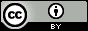 C3.5 Reacting Masses (2017) by Ian Sadler (English Martyrs’ Catholic School) shared under a Creative Commons Attribution 4.0 International License.